A theory of palaeoclimate reconstruction
Mengmeng Liu, Imperial College London
Iain Colin Prentice, Imperial College London
Cajo J. F. ter Braak, Wageningen University & Research
Sandy P. Harrison, University of Reading
Introduction
Can’t go back to 10000 years ago to measure directly
Picture source: Google images
2
We have to infer
Introduction
WA-PLS 
(Weighted Averaging Partial Least Squares)
Picture sources: Wikipedia
3
Compression bias
Introduction
4
(Data source: SMPDS data set)
Introduction
A more rigorous method is needed!
5
Methods
Assumption (a)
The theoretical abundance of each taxon follows a Gaussian (unimodal) curve with respect to each climate variable considered
6
ter Braak CJF, Prentice IC. 1988
Methods
Assumption (b)
The actual abundances of taxa, being compositional data, follow a multinomial distribution
where f is the probability function of the multinomial distribution, yik is the actual relative abundance of the kth taxon at the ith site; m is the total number of taxa; pik can be expressed by
7
Forbes C, et al. 2010
Methods
Assumption (c)
The best estimate of the climate value at a given site and time minimizes the difference between the theoretical and actual abundances as assessed by the likelihood criterion, i.e. it maximizes the log-likelihood function.
8
Zacks S. 1971; Millar RB. 2011
Methods
Equation comparison
The new method
WA-PLS
WA-PLS is a special case of the new approach when taxa tolerances (tk) are equal.
9
ter Braak CJF, Prentice IC. 1988
Methods
Are tolerances equal?
10
(Data source: SMPDS data set)
Methods
Cause of compression
In the simple case of two taxa (n = 2)
11
Methods
Cause of compression
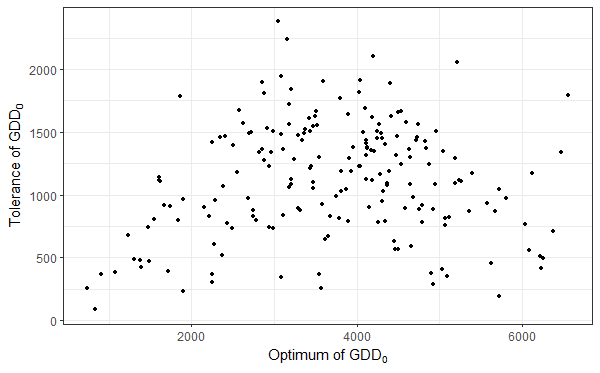 Wide-
spread
Narrow-
spread
Narrow-
spread
Narrow-
spread
12
(Data source: SMPDS data set)
Results
Compression reduced using the new method TWA-PLS (right) compared to WA-PLS (left), using the last significant number of components
13
(Data source: SMPDS data set)
Results
Assessment of fitness of WA-PLS and the new method TWA-PLS, showing results for all the components.
14
(Data source: SMPDS data set)
Results
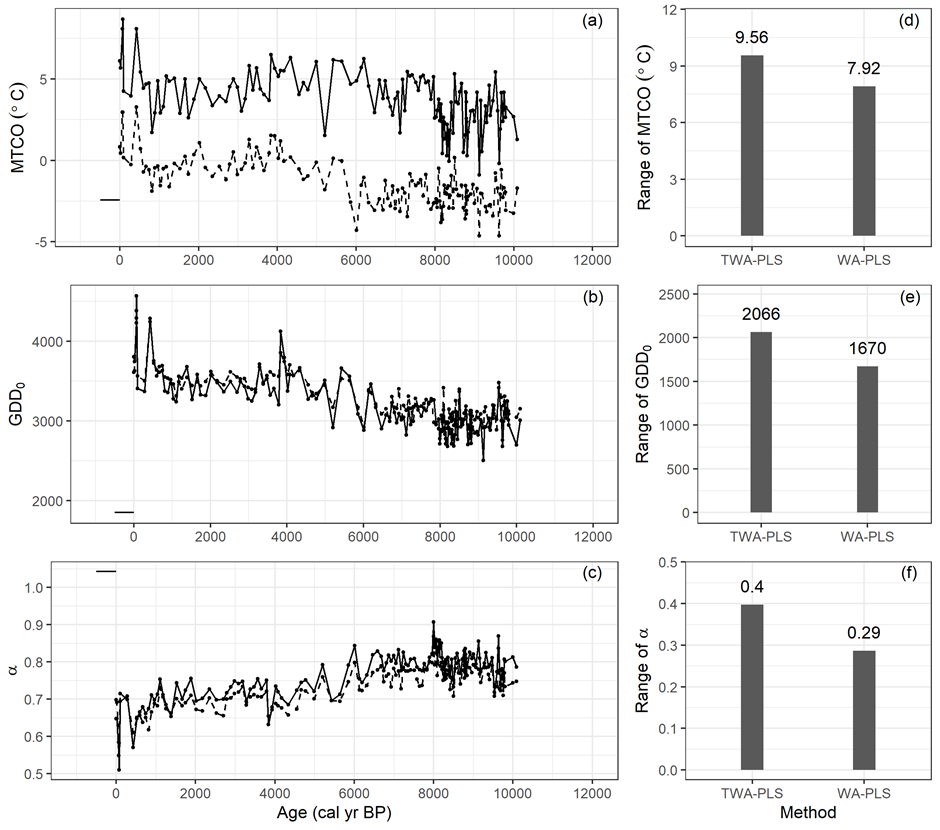 Example:

Basa de la Mora core reconstruction results using WA-PLS (dashed line) and the new method TWA-PLS (solid line)
15
(Data source: Pérez-Sanz A et al. 2013 )
References
Harrison SP. 2020 Climate reconstructions for the SMPDS v1 modern pollen data set. (doi:doi: 10.5281/zenodo.3605003)
ter Braak CJF, Prentice IC. 1988 A theory of gradient analysis. Adv. Ecol. Res. 18, 271–317. (doi:10.1016/S0065-2504(08)60183-X)
Forbes C, Evans M, Hastings N, Peacock B. 2010 Multinomial Distribution. In Statistical distributions, pp. 135–136. Oxford: Wiley-Blackwell.
Millar RB. 2011 Maximum likelihood estimation and inference with examples in R, SAS, and ADMB. Chichester, Sussex, U.K.: Wiley. 
Zacks S. 1971 The theory of statistical inference. New York (N.Y.) : Wiley. See http://lib.ugent.be/catalog/rug01:000474697.
ter Braak CJF, Juggins S. 1993 Weighted averaging partial least squares regression (WA-PLS): An improved method for reconstructing environmental variables from species assemblages. Hydrobiologia 269, 485–502. (doi:10.1007/BF00028046)
Pérez-Sanz A et al. 2013 Holocene climate variability, vegetation dynamics and fire regime in the central Pyrenees: the Basa de la Mora sequence (NE Spain). Quat. Sci. Rev. 73, 149–169. (doi:https://doi.org/10.1016/j.quascirev.2013.05.010)
16